الذكاء السائل والمتبلورالجزء الاول اعدادتقى محمد صالح
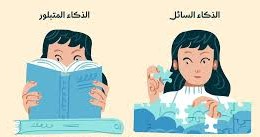 * الذكاء: ( هو قدرة الفرد على العمل الهادف والتفكير المنطقي والتفاعل الناجح في البيئة ).
* من تصنيفات الذكاء:
الذكاء البيولوجي    -   الذكاء النفسي    -   الذكاء الاجرائي

* تطرق سبيرمان الى عوامل الذكاء، فقال ان هناك عاملان يتحكمان بالقدرة العقلية هما:
- العامل العام: وهو يشكل الاساس لجميع اساليب الاداء الفعلي او الامكانية العقلية اللازمة او الضرورية لجميع صور النشاط العقلي.
- العامل الخاص: يختص بنوع واحد من الانشطة الفعلية، فهو جزئيا مشترك مع العامل العام وجزء اخر يكون مستقل عنه.
ادعى العالم ريموند كاتل (1971) ان العامل العام يتكون من عنصرين مترابطين لكنهما مميزين عن بعضهما البعض، وهذين العنصرين يمثلان نوعين من الذكاءيسمى الاول الذكاء السيال، وهو ذكاء فطري يشمل الاستدلال السريع والمجرد ( اي ذكاء غير لفظي )، ويظهر في الاختبارات التي تتطلب التكيف مع المواقف الجديدة، ويعتمد الذكاء السيال على المرونة والقدرة على التكيف لحل ما يواجه الفرد من مشكلات قد لا تكون مألوفة لديه، وليس لديه خبرة مسبقة عنها.يسمى الثاني الذكاء المتبلور، ويقصد به القدرة على اداء مهمات معينة يعتمد انجازها على التدريب او التعليم المسبق، وهو ذكاء مكتسب، يشمل المعرفة والمفردات التراكمية ( الذكاء اللفظي )، وهو مشبع بالأنشطة المعرفية والاحكام الذكية المبدئية على هيئة عادات، وينمو بزيادة النضج والخبرة.
ويرى كاتل ان معامل الارتباط بين الذكاء السيال والذكاء المتبلور هو ارتباط عميق متشعب قوي.
الذكاء السائل
عادة ما يسمى الذكاء السائل بالذكاء ( السيال أو المرن أو المائع )، وله القدرة على التفكير المنطقي وحل المشكلات في الظروف التصورية بمعزل عن المعرفة المكتسبة، فهو القدرة على تحليل المشكلات باستخدام المنطق، فالذكاء السائل له القدرة على الاستنتاج وقدرة التذكر ومعالجة المعلومات مثل تذكر مجموعة من الارقام.

-    الذكاء السائل غير مرتبط بالثقافة ويمكن قياسه باختبارات الادراك والتقدير والفهم والاستدلال التي ترتبط بالخبرات المخزونة في الذاكرة، فهو يشير بصورة اساسية الى ( الكفاءات العقلية غير اللفظية المتحرر من تأثيرات الثقافة فهو قدرة الفرد على اصدار حكم او قرار سريع ودقيق حسب متطلبات الموقف ).

فالذكاء السائل ( المرن او السيال ) يتضمن القدرات الذهنية، وقدرات غير لفظية مثل قدرات الاستدلال اللغوية والعددية، وادراك العلاقات الزمانية والمكانية وتكون هذه القدرات غير متأثرة بالعوامل الثقافية، ولا التعلم المدرسي،
 يستمر هذا الذكاء في التطور وتزداد قياسات ونسب الذكاء السائل كسرعة التذكر والربط المنطقي مثلا مع مدة البلوغ ثم يبدأ بالتدني بسبب الشيخوخة، ويتأثر بالعوامل الوراثية والفسيولوجية.
تؤكد النتائج والدراسات ان الذكاء السائل يصل الى العشرينيات من العمر وبعد ذلك ينحدر تدريجيا حتى عمر الستين ثم يتدهور، وعلى الرغم من بطء معدل نمو الذكاء السائل، الا ان معدل تدهوره يكون سريعا لارتباطه مع الاصابات المرضية، ويرتبط الذكاء السائل مع سرعة التجهيز والقدرة على اداء النشاطات اليومية، فضلا عن تأثيره بالذاكرة العاملة.
وتتضمن القدرات السائلة 
القدرات الاستدلالية والقدرات التجريدية
الادراك البصري
التوجه المكاني
التخيل العقلي
التناسق البصري – الحركي
السرعة الادراكية
 
من هذا نعرف ان الذكاء السائل هو القدرة على التكيف وفهم الاشياء وادراكها وحل المشكلات بصورة تصورية بعيدا المعرفة المكتسبة.